L’analyse de contribution
Formation donnée à l’IBSA
05/03/2019

Maxime Petit Jean
Définition
Approche évaluative …
… axée sur la théorie de l’intervention …
… qui permet d’évaluer le degré auquel une intervention contribue de façon crédible aux résultats observés
Quand l’utiliser ?
Evaluation d’impact dans des contextes complexes
Impossibilité de mettre en œuvre une approche « attributive » (expérimentale ou contrefactuelle)
Apports particuliers
Outil systématique
Identification du « comment » et du « pourquoi » les résultats attendus se produisent (ou non)
Prise en compte d’éléments extérieurs à la théorie du changement
Explications alternatives (ou rivales)
Facteurs contributifs 
Conditions
Six étapes
Définition du lien causal
Développement d’une théorie du changement
Collecte des données
Rédaction d’un récit de contribution
Mise en débat du récit de contribution et recherche de données complémentaires
Rédaction d’un récit final de contribution
Définition du lien causal (1)
Identification des principes de la relation de cause à effet entre :
 l’intervention (le parcours d’intégration) 
et le résultat (l’intégration des primo-arrivants)

Elaboration d’un modèle causal
Définition du lien causal (2)
Actions répondants aux besoins exprimés par les primo-arrivant(e)s (1)
Actions articulées de manière cohérente et lisible pour le public-cible afin de fluidifier le parcours (2)
Offre harmonisée sur l’ensemble du territoire (3)
Parcours d’intégration
(1) + (2) + (3) + … ?
Intégration des primo-arrivant(e)s
Définition du lien causal (3)
Quelques questions à se poser : 
Problèmes visés ? 
Déterminants visés et non-visés ?
Groupes vraisemblablement désavantagés ? 
Différence d’impact entre groupes ?
Développement d’une théorie du changement (1)
Documentation du processus décisionnel (mise à l’agenda, propositions, adoption, mise en œuvre) 

Identification des effets directs, indirects, souhaités, inattendus, positifs ou négatifs 

Différentes boites : intrants, activités, extrants, impacts à court, moyen et long-terme
Modèle logique
Développement d’une théorie du changement (2)
Documentation des explications alternatives (= théorie du changement rivale)

Identification des facteurs contributifs (= facteur externe, suffisant mais pas nécessaire) 

Identification des conditions (nécessaires mais pas suffisantes)
[Speaker Notes: Explications alternatives : chaine logique liée à l’intervention publique mais qui n’a pas été prise en compte dans la théorie du changement]
Développement d’une théorie du changement (3)
Actions répondants aux besoins exprimés par les primo-arrivant(e)s (1)
Actions articulées de manière cohérente et lisible pour le public-cible afin de fluidifier le parcours (2)
Offre harmonisée sur l’ensemble du territoire (3)
Parcours d’intégration
(1) + (2) + (3) + … ?
Intégration des primo-arrivant(e)s
Conditions / Hypothèses / Risques ?
Mécanismes causaux ?
Explications alternatives / rivales ?
[Speaker Notes: Explications alternatives : chaine logique liée à l’intervention publique mais qui n’a pas été prise en compte dans la théorie du changement]
Développement d’une théorie du changement (4)
Différents types de mécanismes (flèche) : 
Contribution souhaitée (suffisante mais pas nécessaire) 
Autre contribution : influence d’un facteur contextuel (suffisant mais pas nécessaire)
Condition à une contribution souhaitée : influence d’un facteur contextuel (nécessaire mais pas suffisant) 
Condition souhaitée d’une autre contribution : condition créée par l’intervention pour bloquer ou débloquer l’influence d’un facteur contextuel (nécessaire mais pas sufifsant) 
Feedback : contribution inversée
Développement d’une théorie du changement (5)
2014
2016
[Speaker Notes: Modèle logique linéaire avec changement législatif]
Développement d’une théorie du changement (6)
Notion de faisceau causal
Volonté d’apprendre
Apprentissage du français par le primo-arrivant
Cours de FLE
Formation des professeurs
Alphabétisation
[Speaker Notes: Modèle logique linéaire avec changement législatif]
Développement d’une théorie du changement (7)
Concrètement : 
Revue de la littérature
Revue des évaluations sur le même objet ou sur le même public 
Revue des débats parlementaires
Revue de presse 
Entretiens avec les parties prenantes
Collecte des données (1)
Analyse systématique de chaque boite et de chaque flèche 
 Compilation de l’ensemble des indices dans une base de données en indiquant notamment : 
L’information
La source
Le lien / faisceau causal concerné 
La confirmation ou l’infirmation de la théorie du changement
Le type de mécanisme causal
La force de cet indice
Collecte des données (2)
Triangulation si possible 

Possibilité d’utiliser des études de cas intégrées 

Tendance au biais de positivité (= volonté de valider la théorie du changement)
Rédaction du récit de contribution provisoire (1)
Elément central et innovant 

Construction d’affirmations causales : Affirmation qu’un changement donné (ou son absence) est une des causes d’un autre changement (ou de son absence).
[Speaker Notes: - Nécessité de considérer d’autres facteurs pour les éliminer ou tenir compte de leur contribution.
- Possibilité de compiler les affirmations causales pour construire le récit de contribution.]
Rédaction du récit de contribution provisoire (2)
Récit de contribution : 
Le changement souhaité s’est produit ou non …
… en raison ou non des contributions souhaitées …
… et en conjonction avec quelques facteurs contextuels choisis …
… tous les mécanismes considérés ayant été expliqué et classé par ordre d’influence …
… et tous les mécanismes non choisis ayant été pris en compte
Recherche de données complémentaires (1)
Sources d’amélioration 

Relecture par des experts externes

Discussion avec le commanditaire et les parties prenantes
Recherche de données complémentaires (2)
Scénarios suite à la mise en débat du récit provisoire 
Aucun nouvel élément apporté 

Nouveaux éléments qui permettent d’affiner la théorie du changement sans la modifier

Nouveaux éléments qui modifient fondamentalement la théorie du changement
Finalisation du récit de contribution
Nécessité de réflexion sur le format en vue de l’appropriation

Possibilité de rédiger un court rapport « user-friendly » et un rapport complet, incluant les bases de données des indices
Quelques lectures (1)
Mayne, J. (2012). "Contribution analysis: Coming of age?" Evaluation 18(3): 270-280.
Lemire, S. T., et al. (2012). "Making contribution analysis work: A practical framework for handling influencing factors and alternative explanations." Evaluation 18(3): 294-309.
Delahais, T. and J. Toulemonde (2012). "Applying contribution analysis: Lessons from five years of practice." Evaluation 18(3): 281-293.
Quelques lectures (2)
Biggs, J. S., et al. (2014). "A practical example of Contribution Analysis to a public health intervention." Evaluation 20(2): 214-229.
Buregeya, J. M., et al. (2017). "Comment évaluer les effets des évaluations d’impact sur la santé : le potentiel de l’analyse de contribution." Canadian Journal of Program Evaluation 32(1).
Patton, M. Q. (2012). "A utilization-focused approach to contribution analysis." Evaluation 18(3): 364-377.
Un outil de systématisation pour identifier les facteurs d’influence et les explications alternatives : le REF (Relevant Explanation Finder)
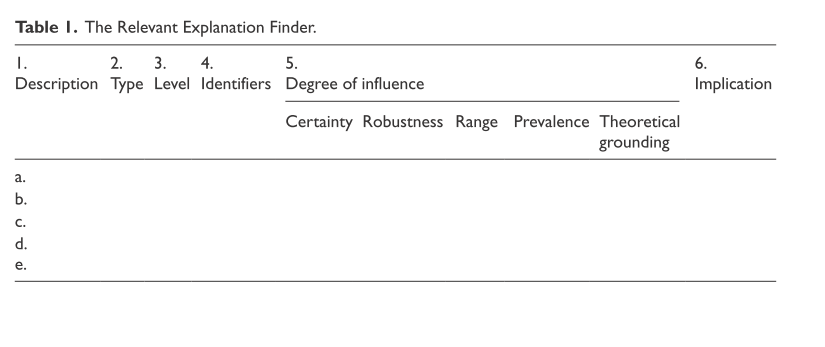 Lemire et al. (2012)